Игры с нетрадиционным материалом, как средство развития мелкой моторики рук у детей раннего  возраста


                                                                                Презентацию выполнила 
                                                                                воспитатель Романова О.М.
                                                       
                                                       2018 г.
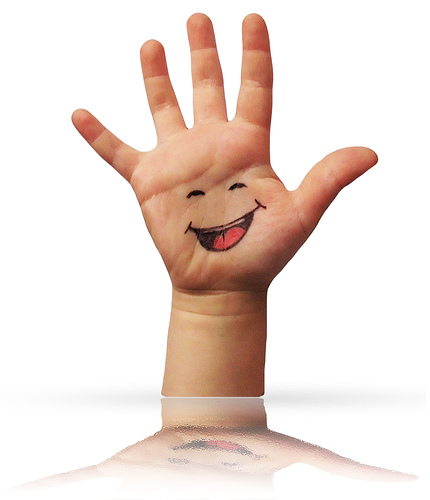 «Ум ребенка находится на кончиках его пальцев. Чем больше мастерства в детской руке, тем ребенок умнее».                   В.А.Сухомлинский
Это не просто красивые слова: в них содержится объяс­нение того, каким образом развивается ребенок. Огромное количество нервных окончаний расположено именно на руке.
«Непосредственный практический контакт с предметами, действия с ними приводят к открытию все новых и новых свойств предметов и отношений между ними».                                                                        Д.Б.Эльконин
Рука познает, а мозг фиксирует ощущение и восприятие, соединяя их со зрительными, слуховыми и обонятельными в сложные интегративные образы и представления.
ВЫВОД: движения пальцев и кистей рук имеют особое развивающее воздействие. Моторный уровень является базовым для дальнейшего развития высших психических функций: восприятия, памяти, внимания, воображения, мышления и речи.
Совместная игровая деятельность с нетрадиционным материалом
пальчиковые игры и упражнения с различными предметами; 
игры с песком, крупой, водой, макаронами; 
игры с предметами домашнего обихода - с прищепками, пуговицами, кнопками, застежками, шнуровками, клубками; 
игры с природным материалом-шишками, грецкими орехами, камешками; 
игры с аквагрунтом; 
игры с использованием специальных тренажеров для самомассажа - шариков Су  -  джок,  «колючего»  коврика   Ляпко)
Преимущества нетрадиционных материалов:
Всегда доступны
Не требуют больших финансовых затрат
Если ребенок что – то сломает,  материал легко заменяется новым
Новизна впечатлений и необычность привлекает детей и служит прекрасным средством  развития
Формируют познавательную активность и творческое воображение детей
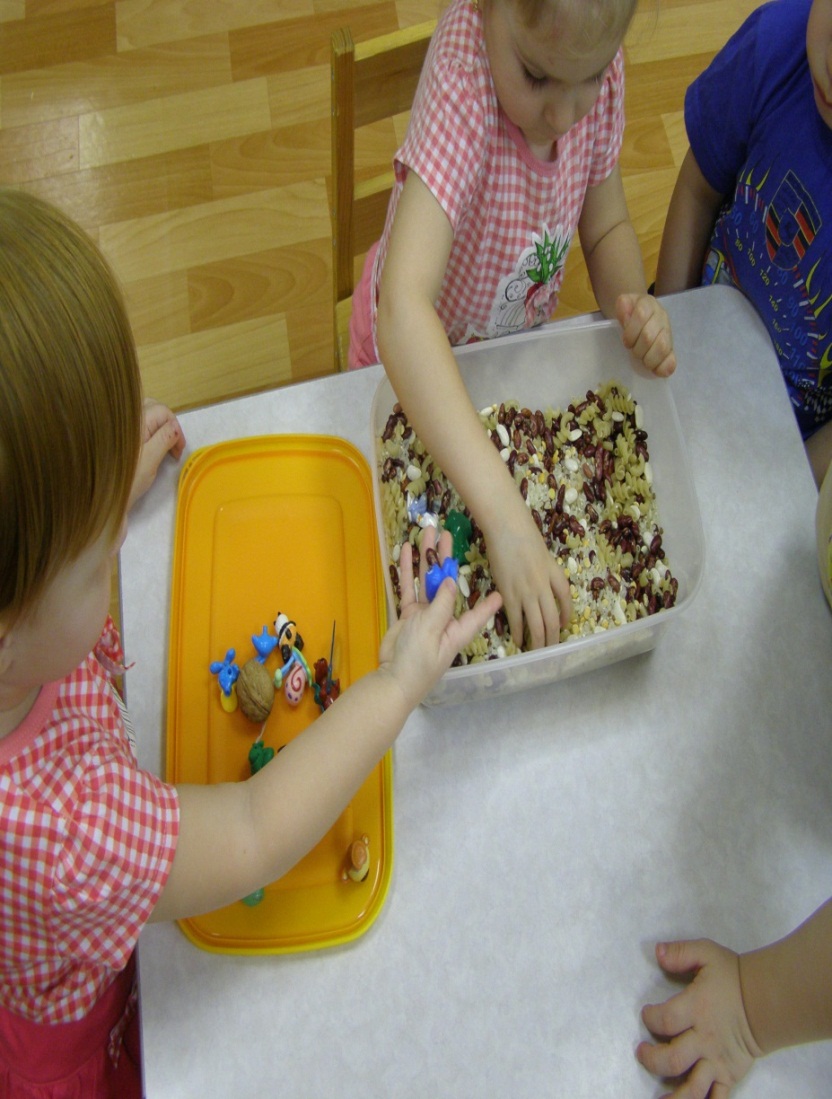 Сухой бассейн из крупИгра: «Прячем ручки, ищем игрушки»
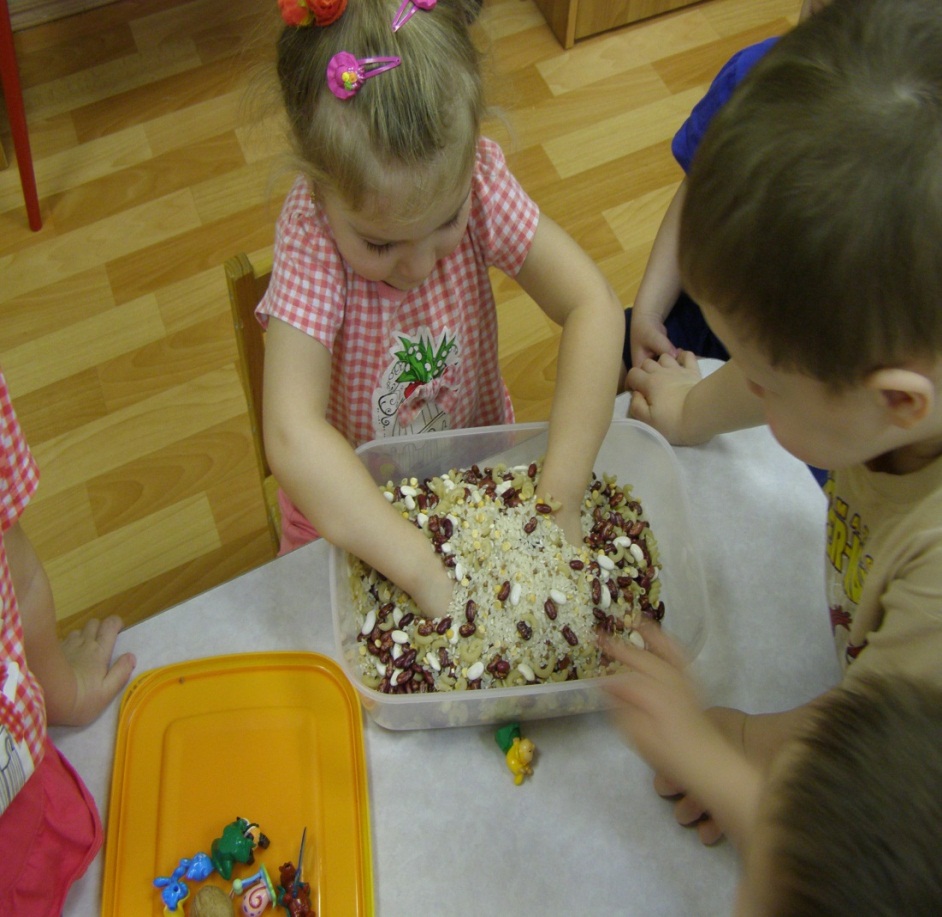 Игры: «Пересыпание круп из одной емкости в другую»;«Пересыпание с помощью ложки»
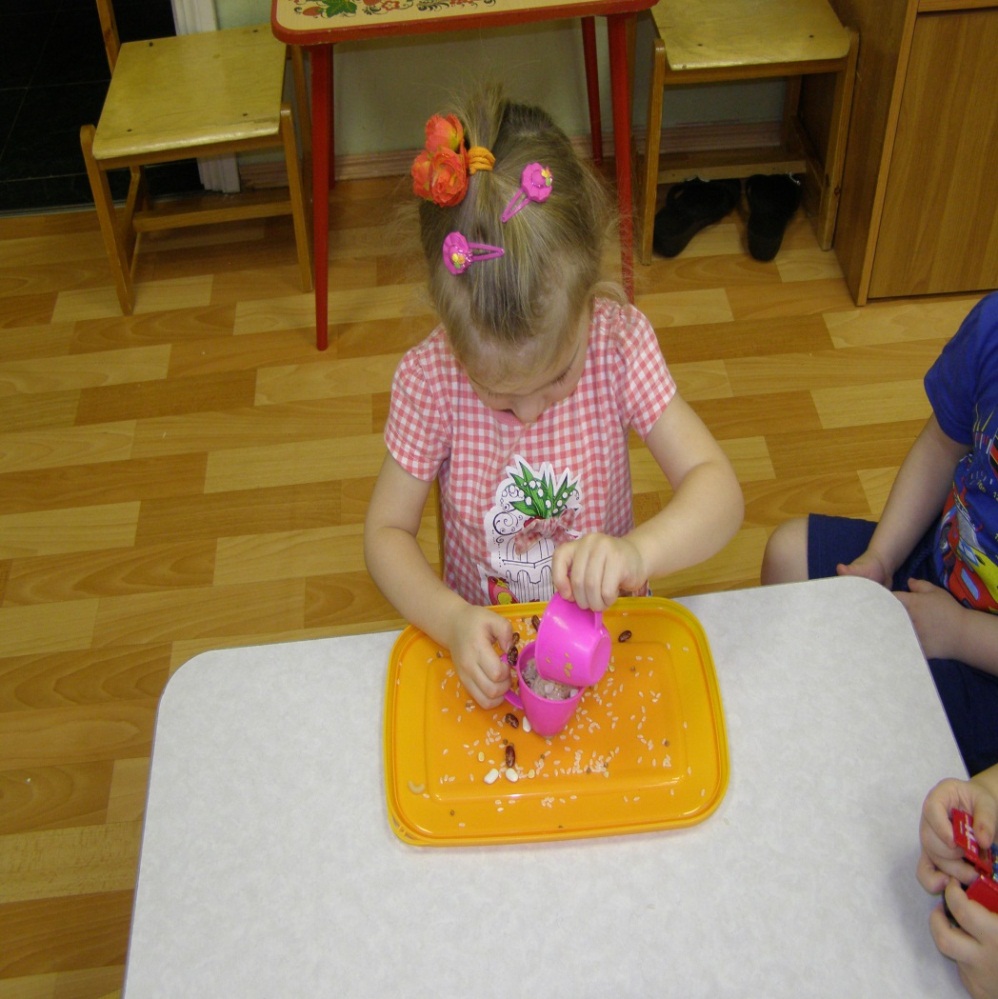 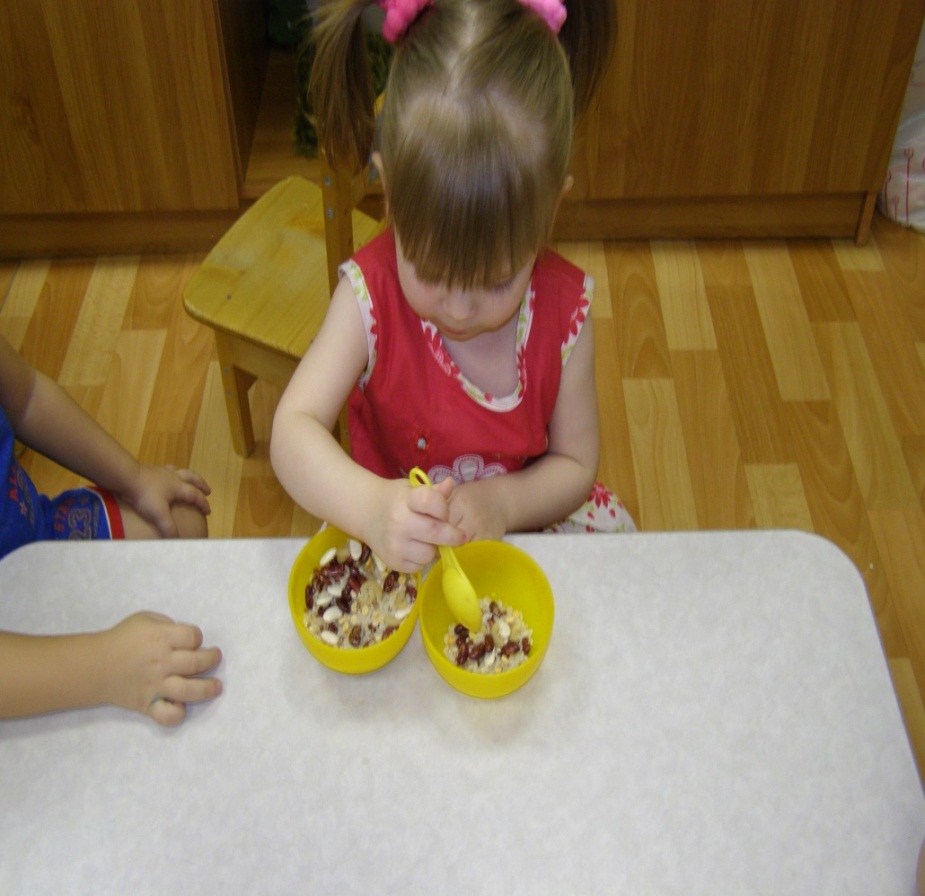 Петушок любит горошек, кукла Маша любит макароны(сортировка круп)
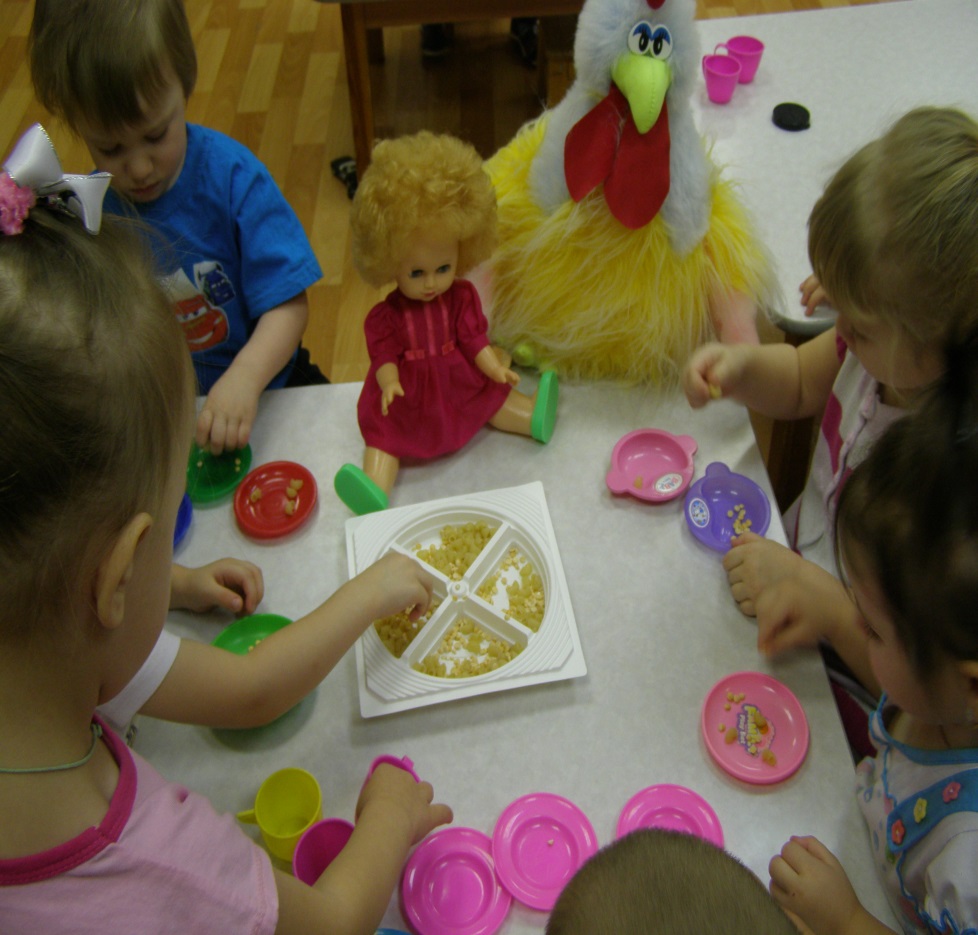 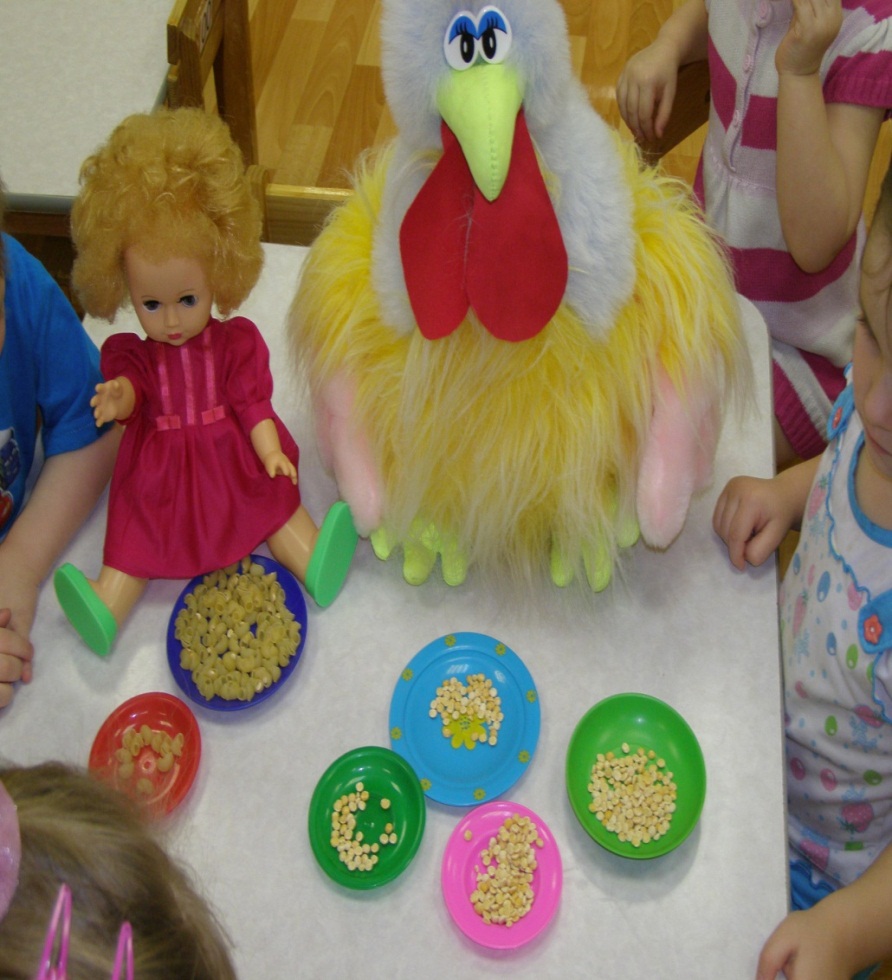 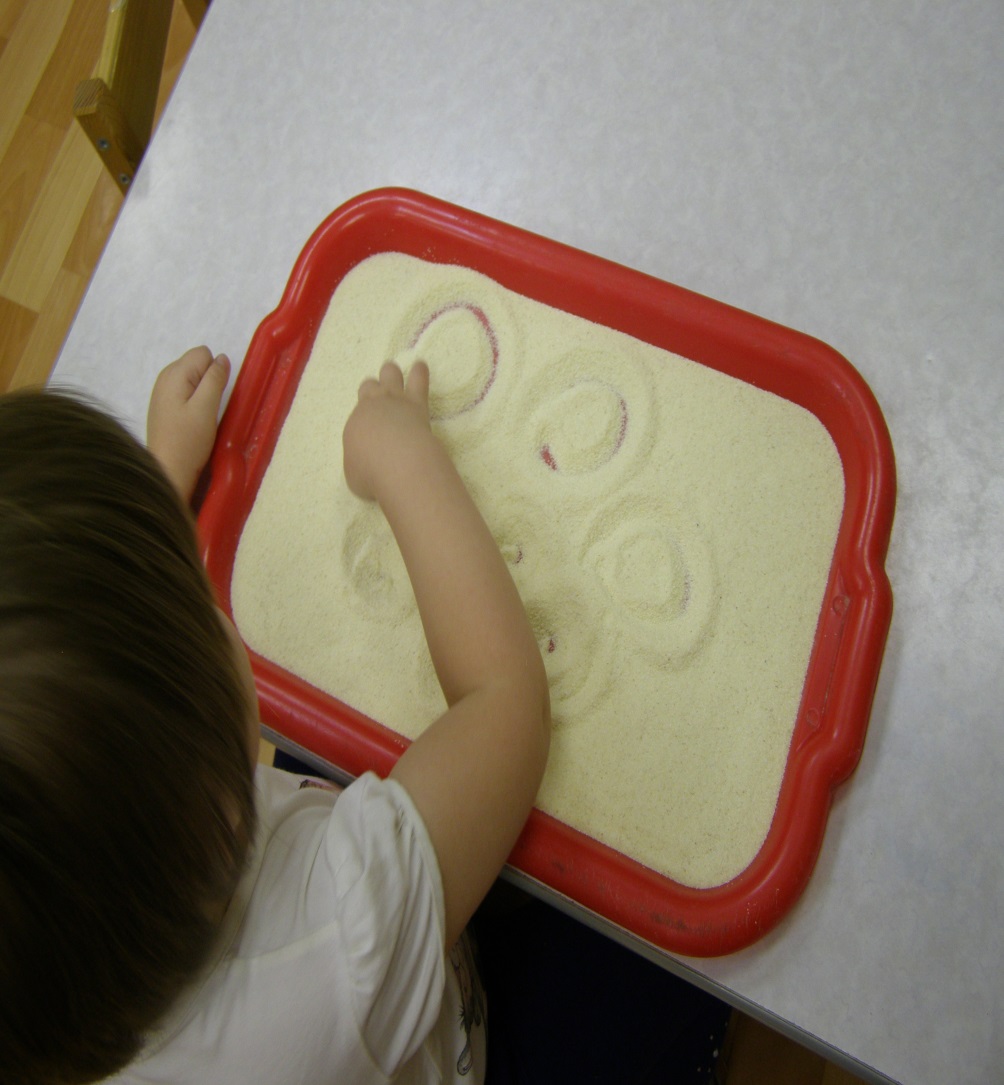 Рисование на манке
Игровые упражнения с пуговицами,липучками, молниями
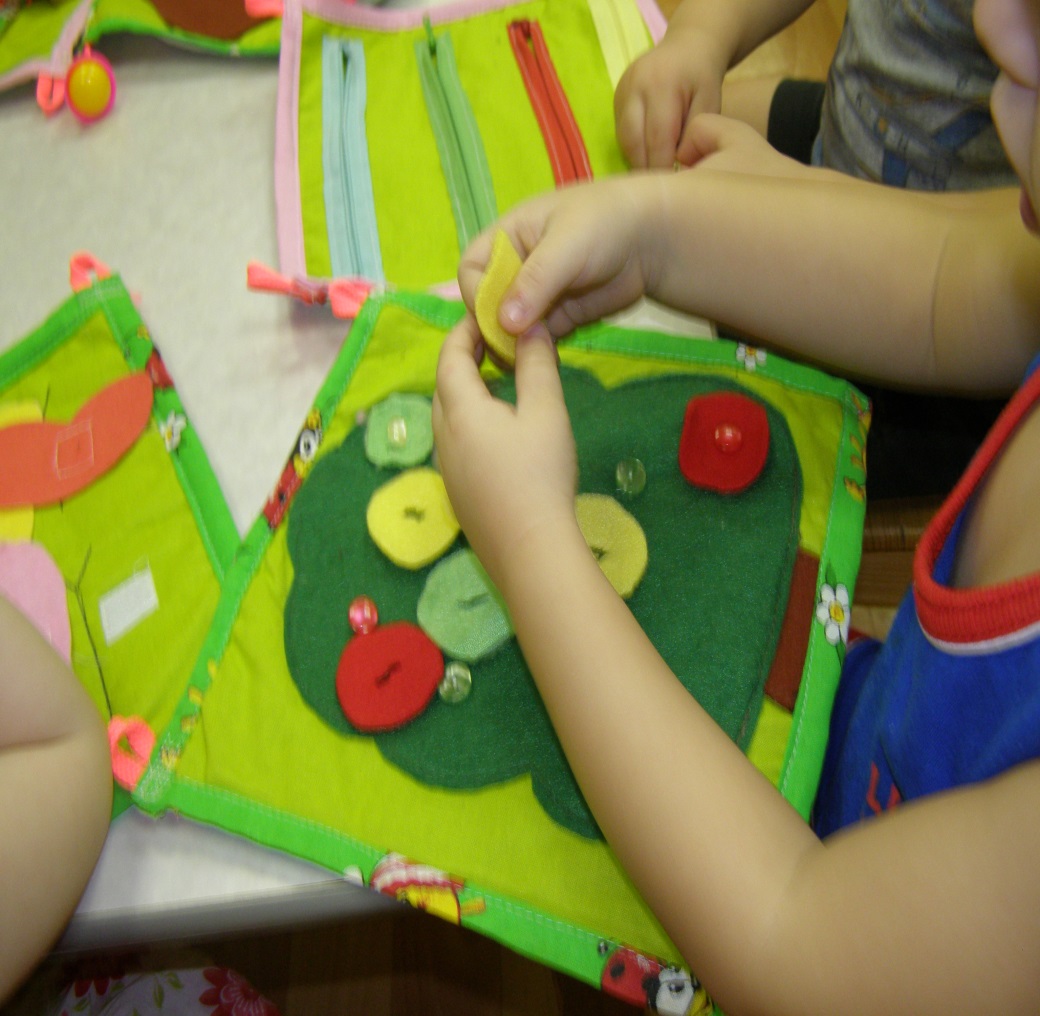 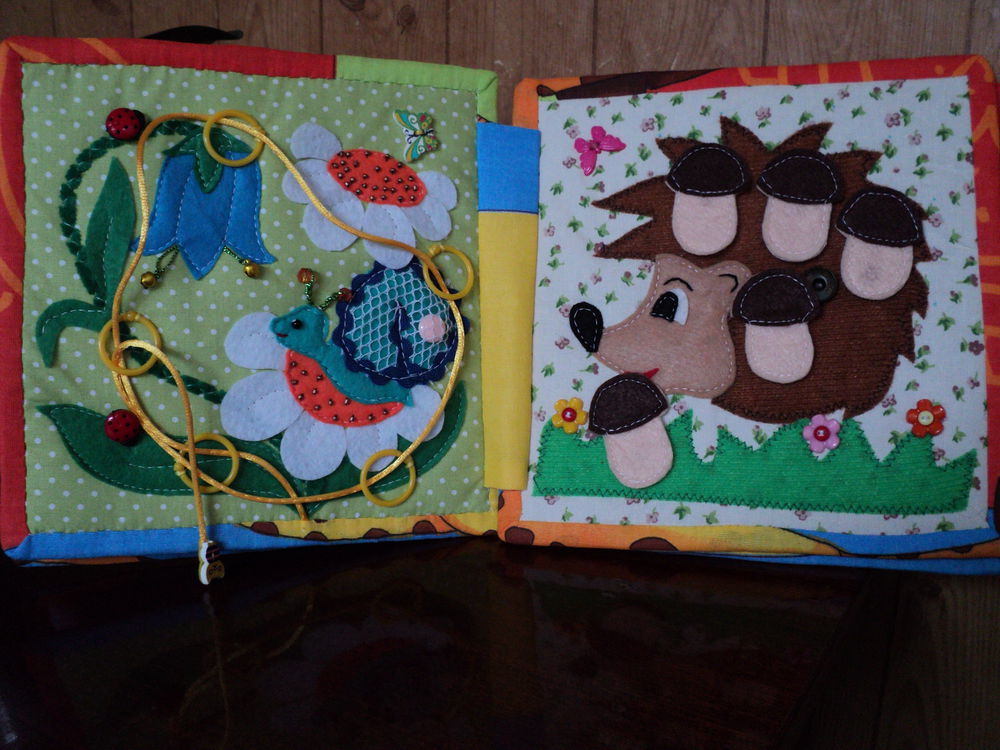 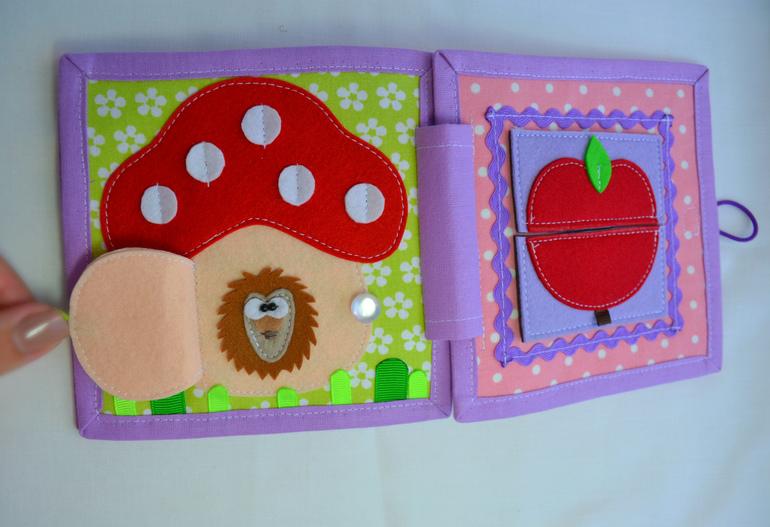 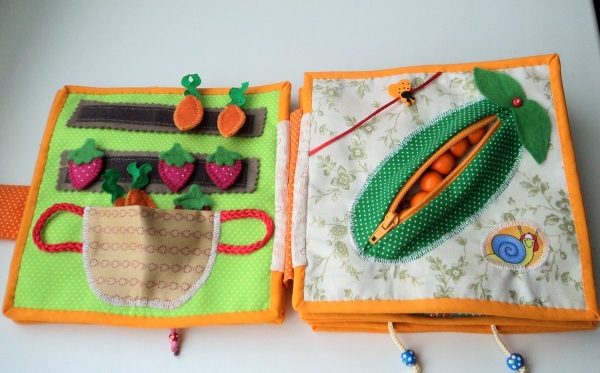 Тактильные книги
Игровые упражнения с прищепками
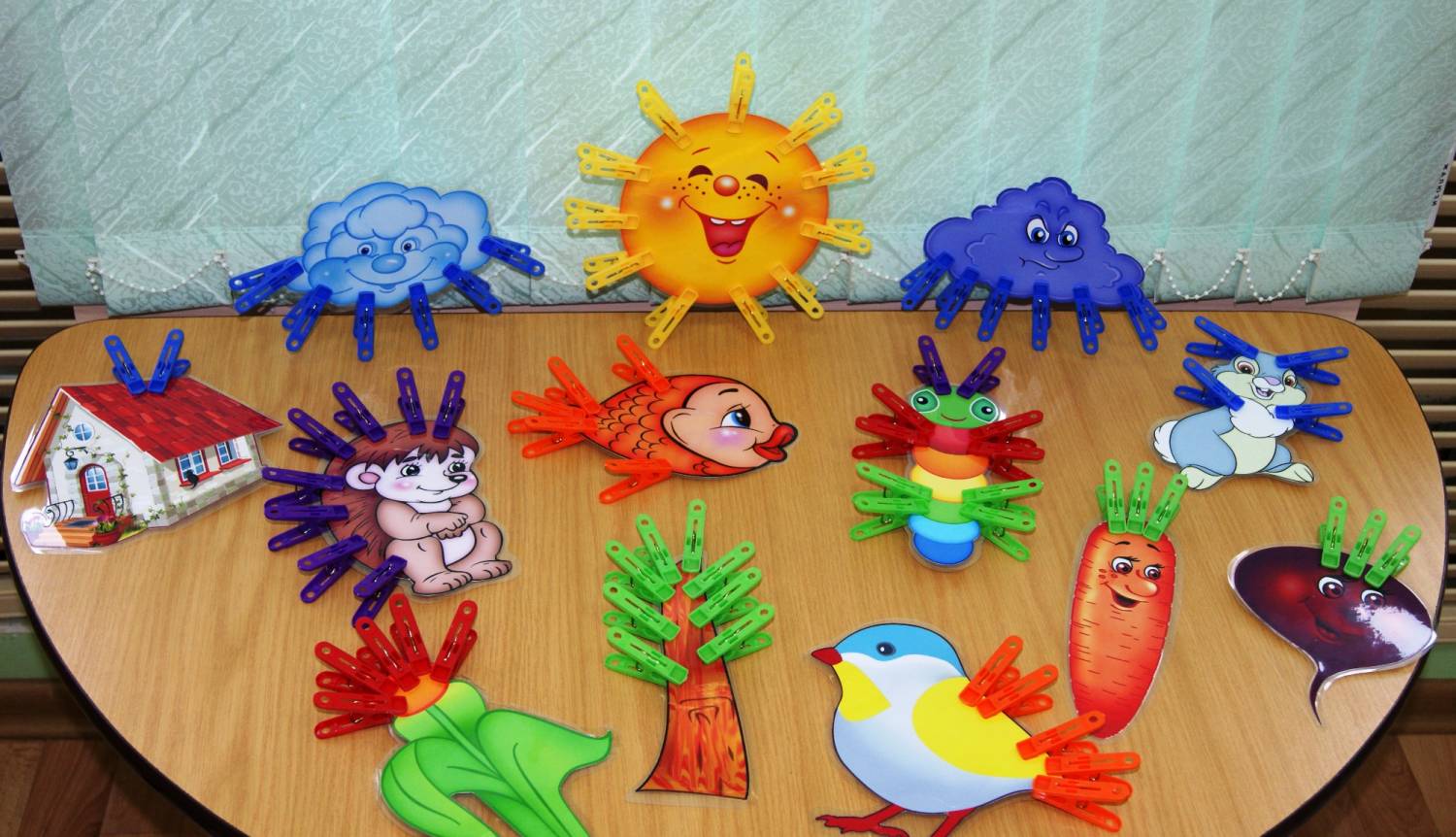 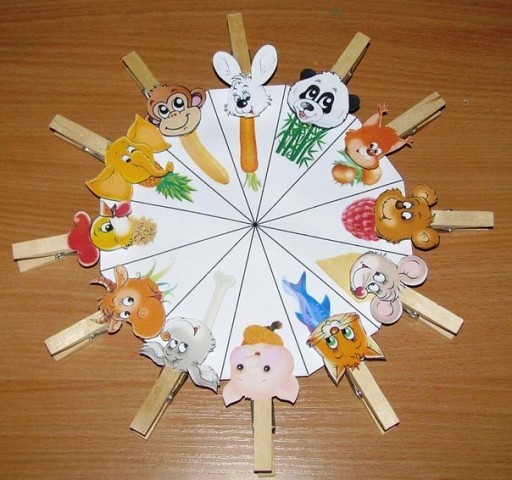 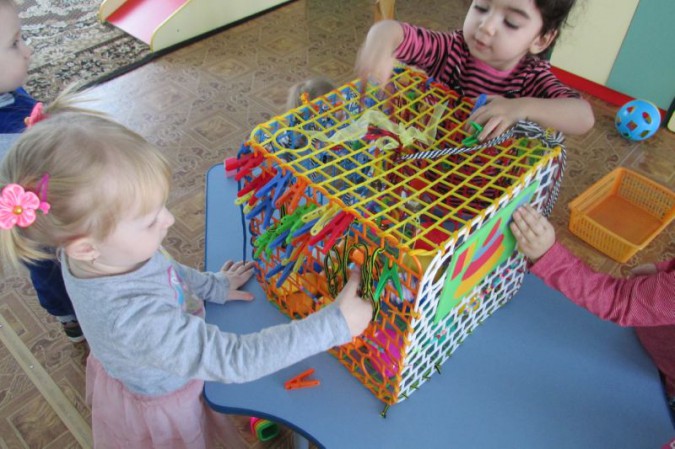 Игры с решетками
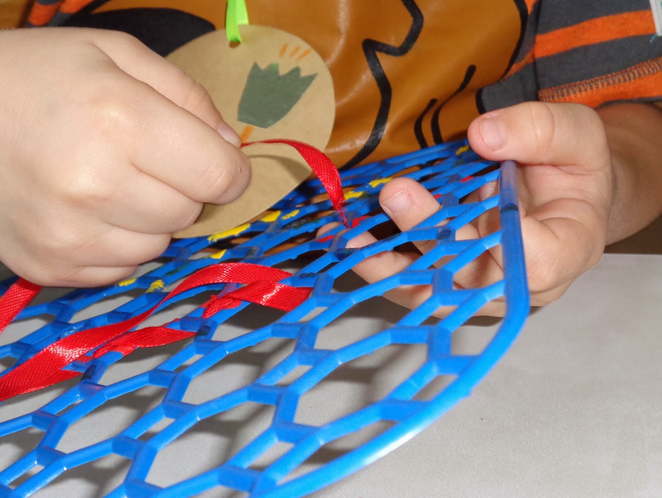 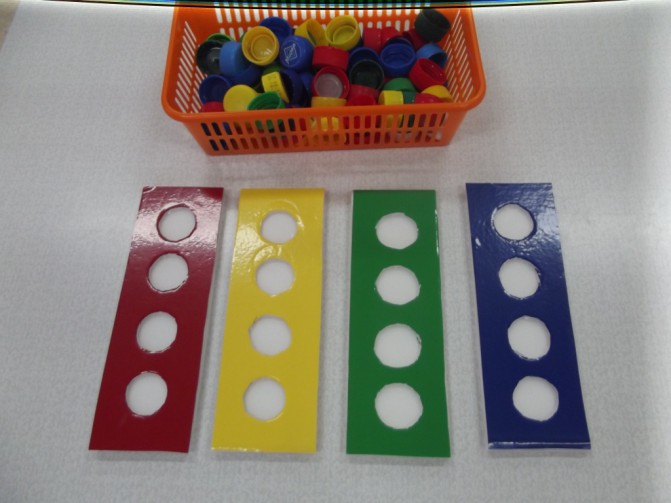 Игры с крышками
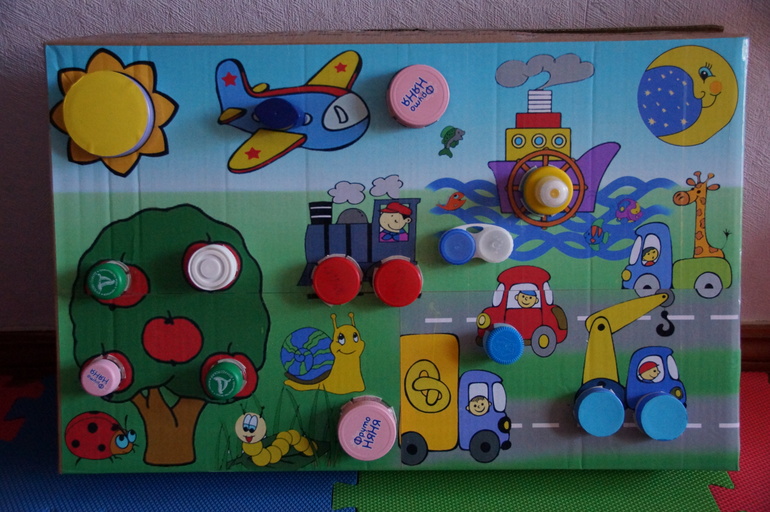 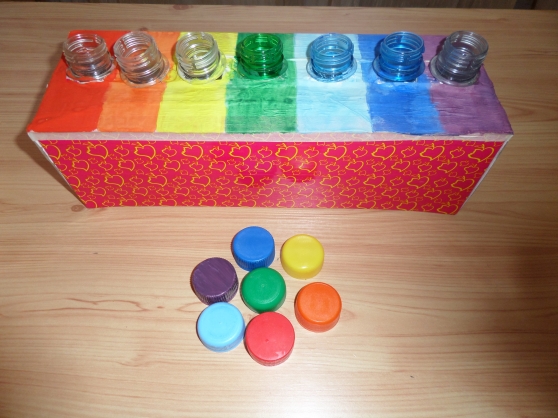 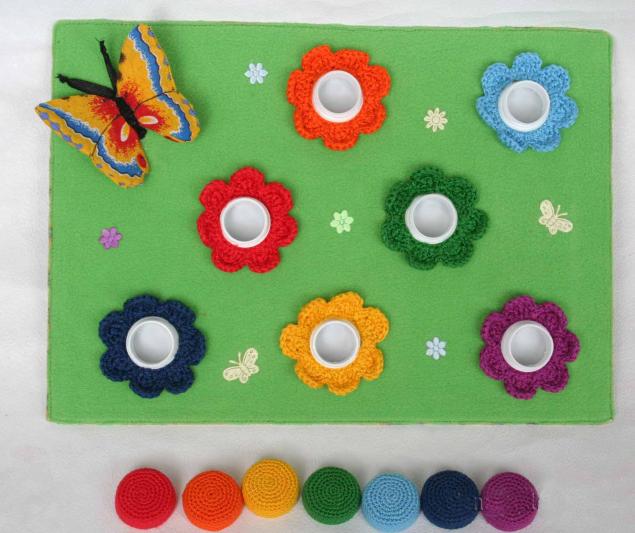 Игры с крышками
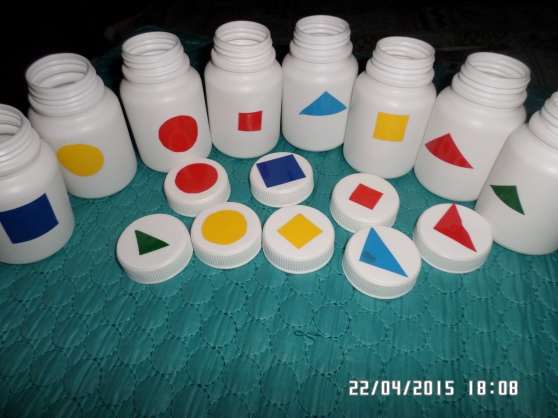 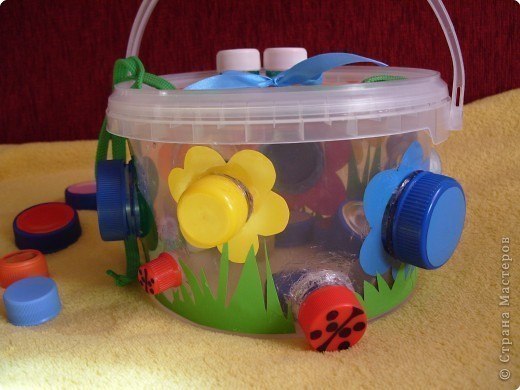 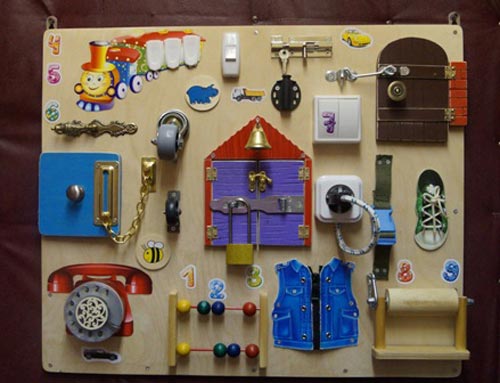 Бизиборд
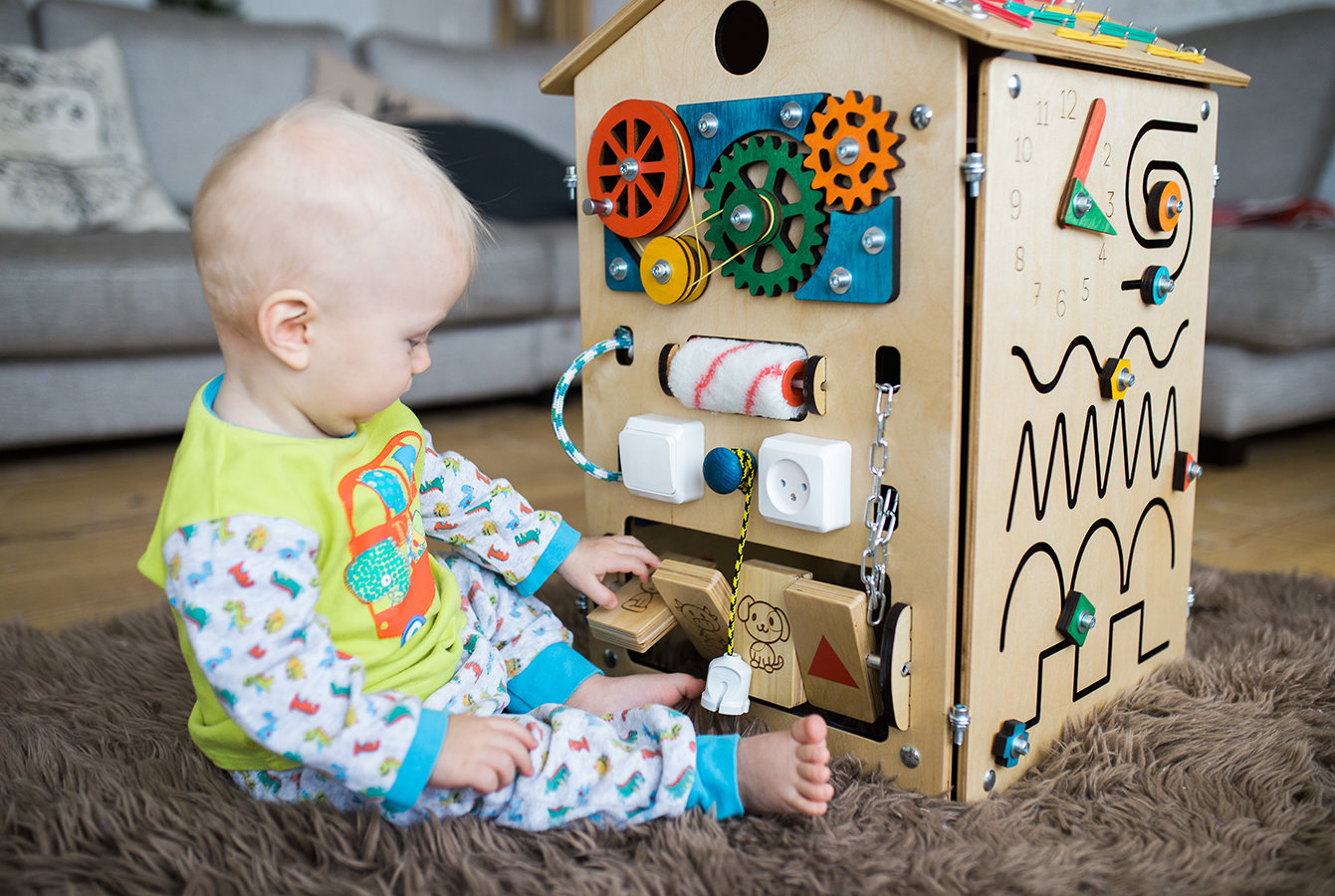 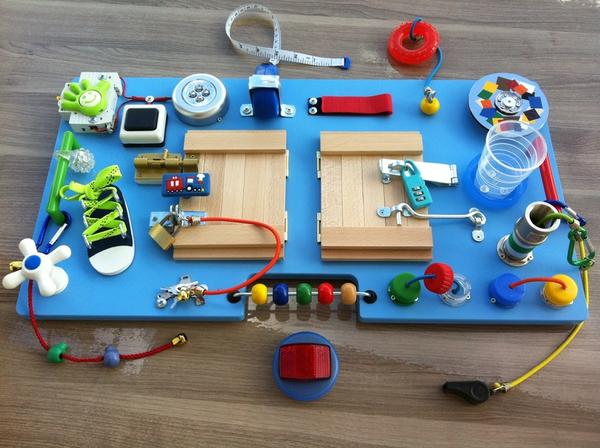 Бизиборд
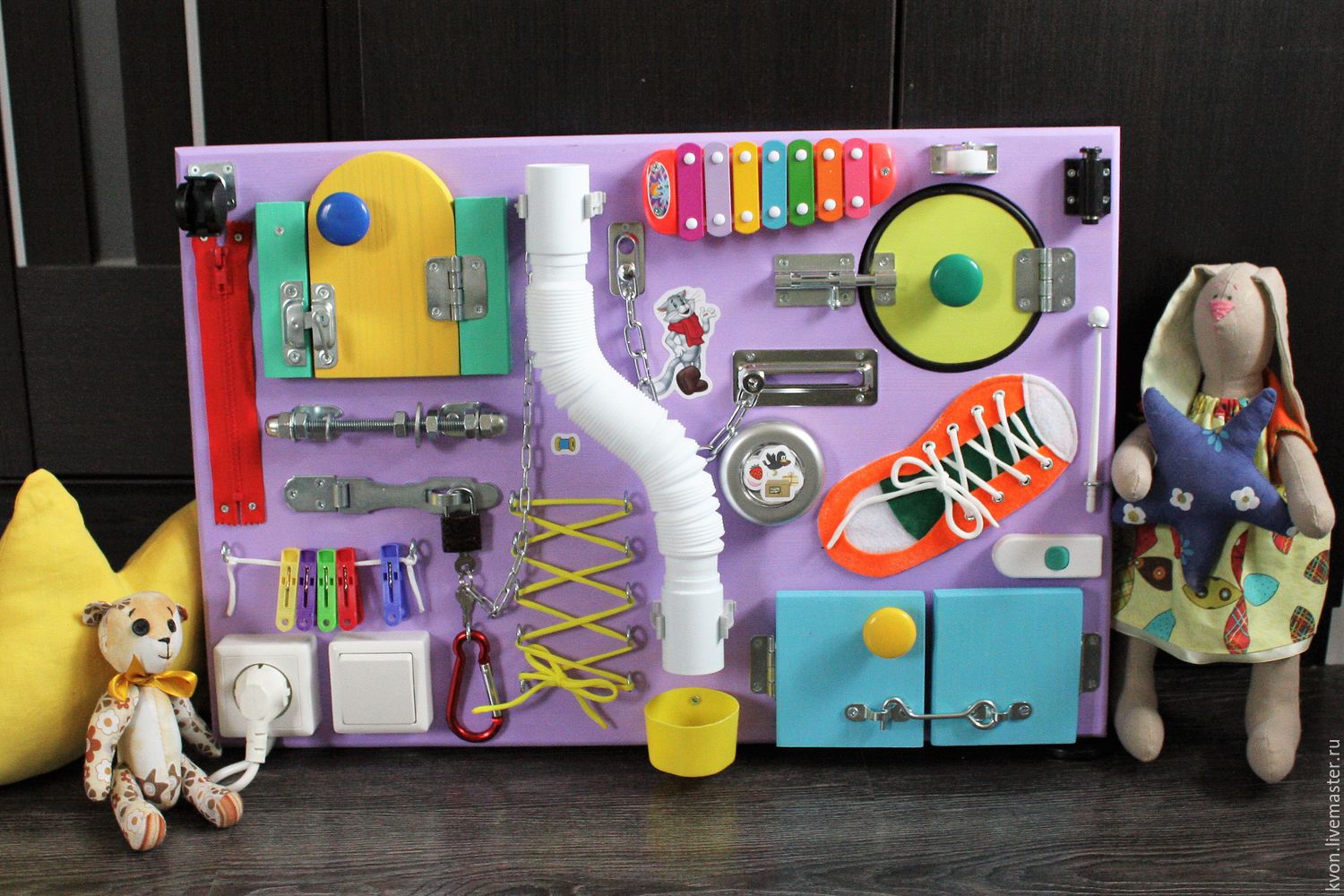 «Чем больше ребенок располагает в своем практическом опыте, тем значительнее и продуктивнее, при других равных условиях будет его творческая, исследовательская, познавательная деятельность»    - писал Л. С. Выгодский
Спасибо за внимание!